Administrative Law
LL.B   I Year (Semester II)
Subject – Administrative Law
Paper V 
Unit –III


Dr. Om Sharma 
Assistant Professor, Department of Law
Harish Chandra PG College Varanasi
LIABILITY OF THE ADMINISTRATION
Liability of the administration in Contact .
  Liability of the administration in Tort .
Liability of the administration in Contact
1.1 Constitutional provisions and the development of the concept of liability   
         Indian Constitution  Act 1947 Articles 294 , 298 , 299 and    300 complete the constitutional code of contractual liability of the government . The formal requirements laid down in Article  299(I) are as following  :
  1.1.1  The contract must be expressed to be made by the President
            or by the Governor , as the case may be :
Chatturbhuj Vithaldas Jasani v. Moreshwar Parashram  , AIR 1954 SC 236 .
Government of U.P. v. Nanhoo Mal , AIR 1960  ALL 420  .
Union of India v. A.L. Rallia Ram , AIR 1963  SC 1685 .
1.1.2 The contract must be executed on behalf of the President or the Governor , as the case may be :
Davecos Garments Factory v. State of Rajasthan , AIR 1971  SC 141 .
1.1.3 The contract must be executed by a person authorized by the President or the Governor , as the case may be :
State of Bihar v. Karam Chand Thapar & Bros. ltd. , AIR 1962 SC 1101 .
Union of India v. N.K. (P) ltd. , AIR 1972 SC 915  .
1.1.4 Ratification :
Mulamchand v. State of M.P. , AIR 1968  SC 1218 .
1.1.5 Enforcement of Liability :
Union of India v. Anglo Afghan Agencies , AIR 1968 SC 718
State of U.P. v. Murari Lal & Bros. , AIR 1971 SC 2210 .
1.1.6 Government contracts and doctrine of waiver :
Motilal Padampat Sugar Mills v. State of U.P. , AIR 1979 SC 621 .
 1.2 Grant of Government largess
Union of India v. Hindustan Development corpn. ,   (1993) 3  SCC 499 .
LIC v. Consumer Education and Research Centre ,   AIR 1995  SC 1811 .
2.   LIABILITY OF THE          ADMINISTRATION IN TORT
The whole idea of vicarious liability of the state for the Torts committed by its servants is based on the three principles:
Respondeat superior ( let the principal be liable).
Quifecit per alium facit per se ( he who acts through another does it himself ).
Socialisation of compensation.
P . & O. Steam Navigation co. v. Secy. Of State for India , (1861)5  Bom. HCR 1 .
State of Rjasthan v. Vidyawati , AIR  1962 SC  933 .
Kastri Lal Ralia Ram Jain v. State of U.P. , AIR 1965 SC 139 .
Railway Board v. Chandrima Das , AIR 2000 SC 988 .
2.1 Government liability in Tort – the french model – The French Model is discussed below .
2.1.1 Personal faults 
Schwartz , French Administrative Law and the Common Law World 260 .
2.1.2 Service fault
      The liability of the administration is primarily based on faute de service .
2.2  Constitutional Tort 
 Article 21 : “No person shall be deprived of his life or
                    personal liberty except according to a
                    procedure established by law .”
Khatri v. State of Bihar , AIR 1982 SC 928 .
Neelawati Behra v. State of Odisha , AIR 1993 SC 960 .
Rudalshah v. State of Bihar , AIR 1983 SC 186 .
Bhim Singh v. State of J. & K. , AIR 1986 SC 494 . 
Saheli v. Commissioner of Poice , AIR 1990 SC 494 .
Kumari v. State of Tamil Nadu , AIR 1992 SC 2069 .
Kevalpatti v. State of U.P. , AIR 1997 SC 1203 .
D.K. Basu v. State of West Bengal , AIR 1997 SC 610 .
Chairman , Railway Board v. Chandrima Das , AIR 2000 SC 988 .
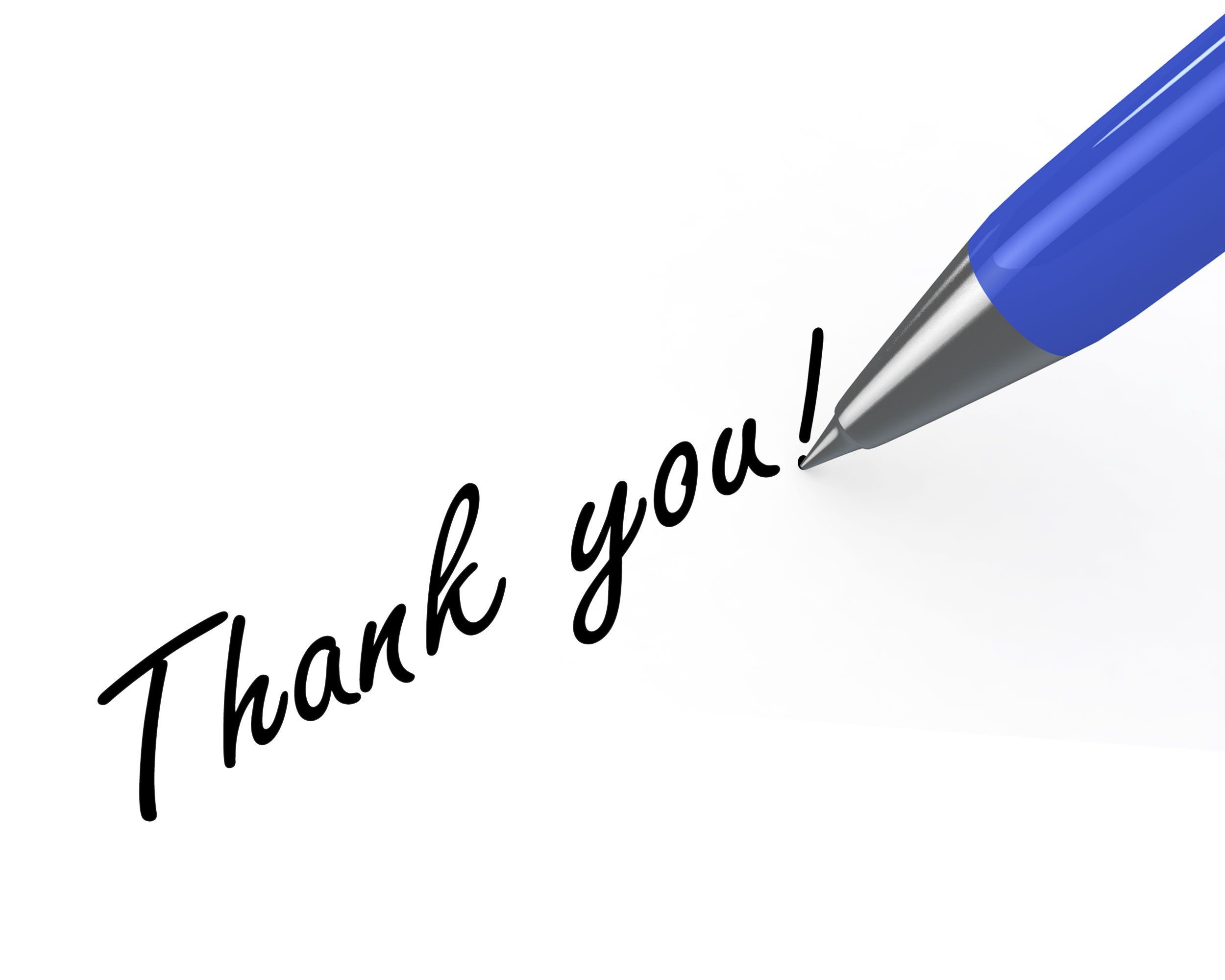